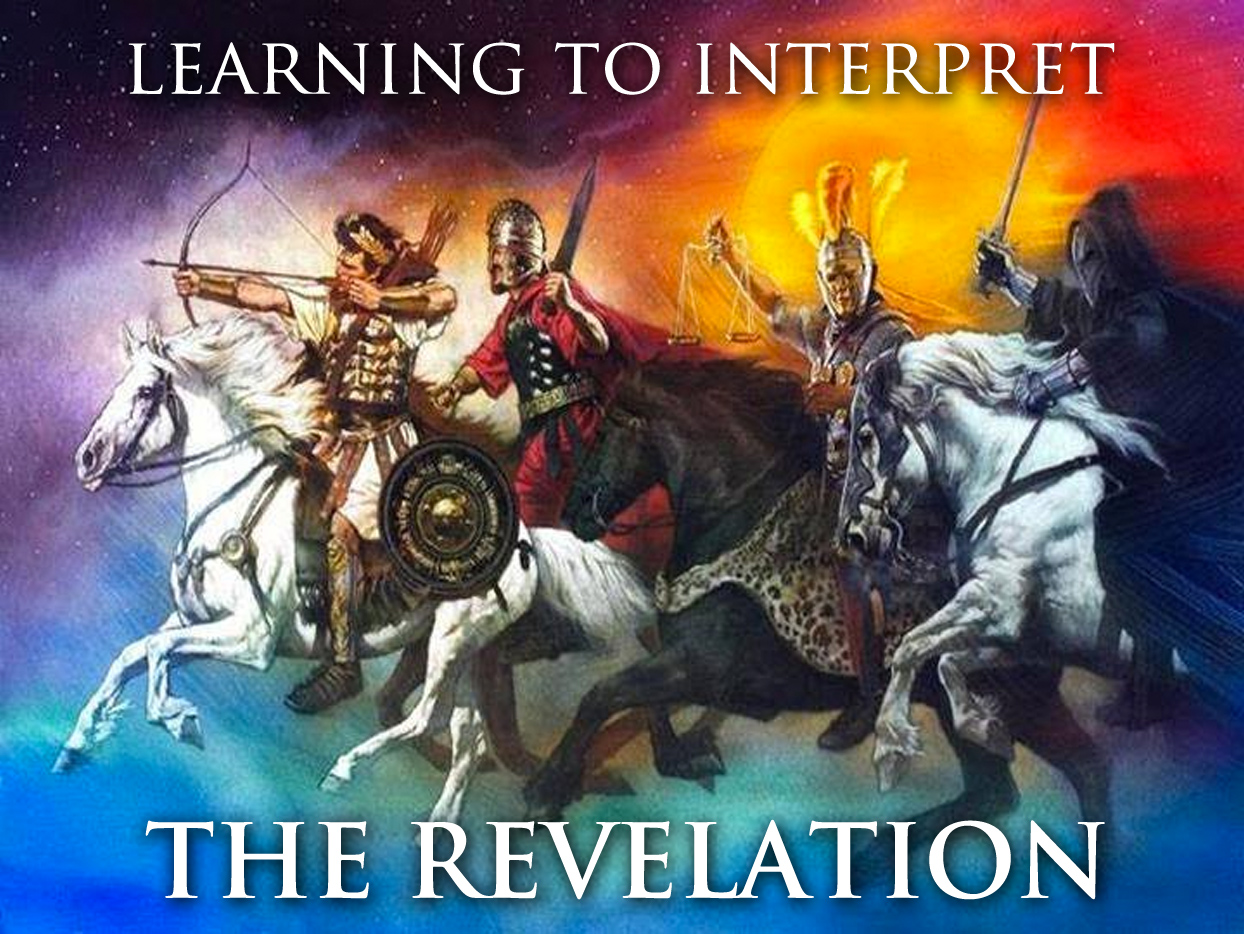 Jesus commanded John Write the things which you have seen, and the things which are, and the things which will take place after this. (Rev. 1:19) Chapter 4 begins the section of the book that tells us what takes place “after this,” after the age of the church.
Jesus commanded John Write the things which you have seen, and the things which are, and the things which will take place after this. (Rev. 1:19) Chapter 4 begins the section of the book that tells us what takes place “after this,” after the age of the church.
Revelation 4:1   After these things I looked, and behold, a door standing open in heaven.  And the first voice which I heard was like a trumpet speaking with me, saying, “Come up here, and I will show you things which must take place after this.”
John´s journey to heaven is an advance picture of the rapture of the church when all believers, dead and alive, shall rise to meet the Lord in the air and be carried back to heaven with Jesus.
John´s journey to heaven is an advance picture of the rapture of the church when all believers, dead and alive, shall rise to meet the Lord in the air and be carried back to heaven with Jesus.
Oh what a sight awaited the apostle as he was brought into the Throne Room of Heaven.  We will pause to read the whole account in John 4, but will print the verses in parts to keep them close to our examination of them.
Oh what a sight awaited the apostle as he was brought into the Throne Room of Heaven.  We will pause to read the whole account in John 4, but will print the verses in parts to keep them close to our examination of them.
Revelation 4:2–11   
2 Immediately I was in the Spirit; and behold, a throne set in heaven, and One sat on the throne.
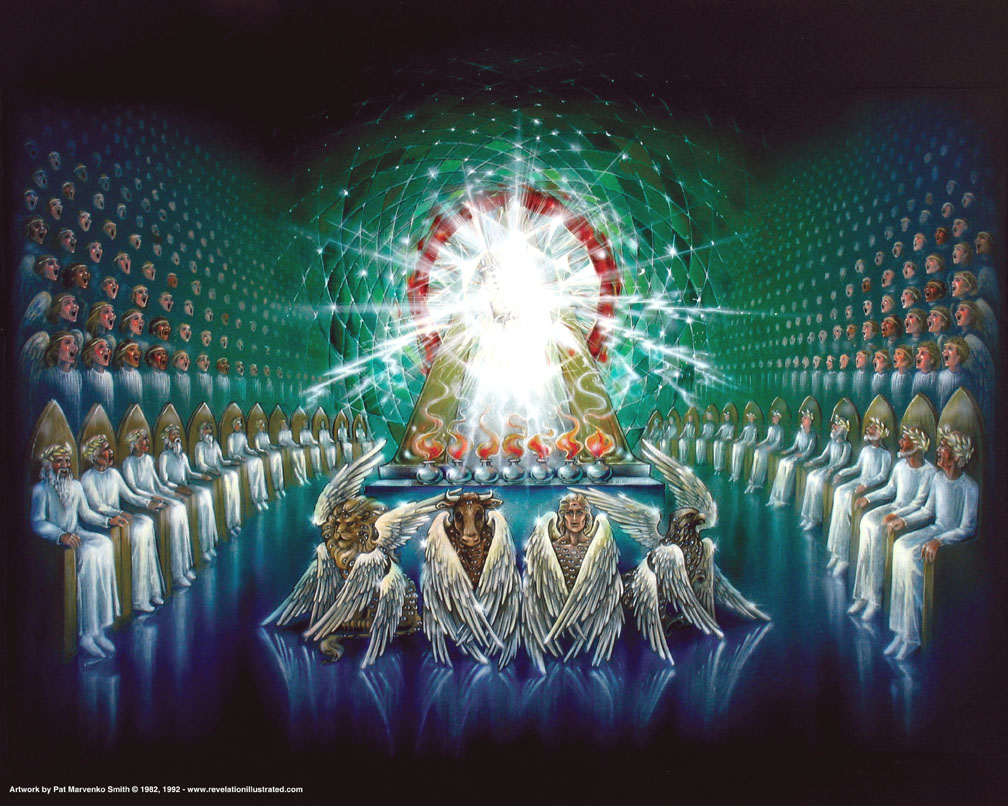 Revelation 4:2–11   
3 And He who sat there was like a jasper and a sardius stone in appearance; and there was a rainbow around the throne, in appearance like an emerald.
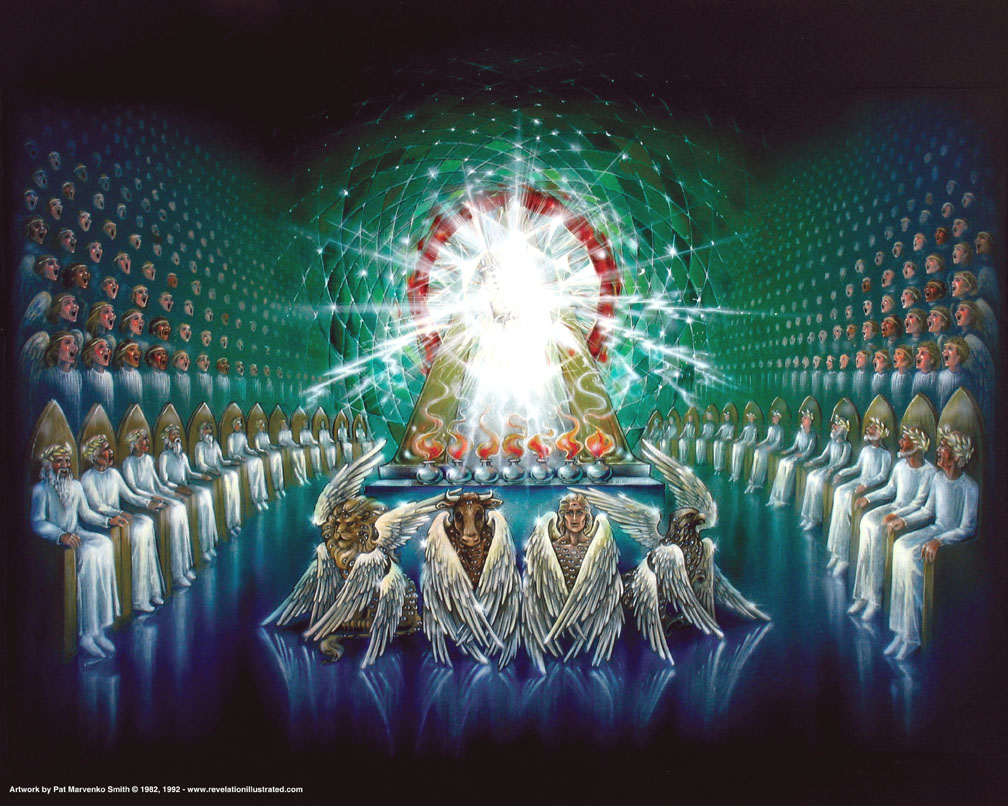 There is One Seated on the Throne   
Who is this? God the Father (Verses 8 and 11, tell us it is God, and in 5:6, we find the Son standing by the throne. In verse 5 we see the Spirit is before the throne.) The three precious gems named have characteristics which refer to God’s glory.
Jasper – clear – the purity of God (Rev. 21:11, 18-19)
Sardius (Carnelian) – red (color of blood) – God´s righteousness and wrath 
Emerald – green – the grace and mercy of God (Ps 52:8)
There is One Seated on the Throne   
Who is this? God the Father (Verses 8 and 11, tell us it is God, and in 5:6, we find the Son standing by the throne. In verse 5 we see the Spirit is before the throne.) The three precious gems named have characteristics which refer to God’s glory.
Jasper – clear – the purity of God (Rev. 21:11, 18-19)
Sardius (Carnelian) – red (color of blood) – God´s righteousness and wrath 
Emerald – green – the grace and mercy of God (Ps 52:8)
There is One Seated on the Throne   
Who is this? God the Father (Verses 8 and 11, tell us it is God, and in 5:6, we find the Son standing by the throne. In verse 5 we see the Spirit is before the throne.) The three precious gems named have characteristics which refer to God’s glory.
Jasper – clear – the purity of God (Rev. 21:11, 18-19)
Sardius (Carnelian) – red (color of blood) – God´s righteousness and wrath 
Emerald – green – the grace and mercy of God (Ps 52:8)
There is One Seated on the Throne   
Who is this? God the Father (Verses 8 and 11, tell us it is God, and in 5:6, we find the Son standing by the throne. In verse 5 we see the Spirit is before the throne.) The three precious gems named have characteristics which refer to God’s glory.
Jasper – clear – the purity of God (Rev. 21:11, 18-19)
Sardius (Carnelian) – red (color of blood) – God´s righteousness and wrath 
Emerald – green – the grace and mercy of God (Ps 52:8)
There is One Seated on the Throne   
Who is this? God the Father (Verses 8 and 11, tell us it is God, and in 5:6, we find the Son standing by the throne. In verse 5 we see the Spirit is before the throne.) The three precious gems named have characteristics which refer to God’s glory.
Jasper – clear – the purity of God (Rev. 21:11, 18-19)
Sardius (Carnelian) – red (color of blood) – God´s righteousness and wrath 
Emerald – green – the grace and mercy of God (Ps 52:8)
There is One Seated on the Throne   
Who is this? God the Father (Verses 8 and 11, tell us it is God, and in 5:6, we find the Son standing by the throne. In verse 5 we see the Spirit is before the throne.) The three precious gems named have characteristics which refer to God’s glory.
Jasper – clear – the purity of God (Rev. 21:11, 18-19)
Sardius (Carnelian) – red (color of blood) – God´s righteousness and wrath 
Emerald – green – the grace and mercy of God (Ps 52:8)
There is One Seated on the Throne   
Who is this? God the Father (Verses 8 and 11, tell us it is God, and in 5:6, we find the Son standing by the throne. In verse 5 we see the Spirit is before the throne.) The three precious gems named have characteristics which refer to God’s glory.
Jasper – clear – the purity of God (Rev. 21:11, 18-19)
Sardius (Carnelian) – red (color of blood) – God´s righteousness and wrath 
Emerald – green – the grace and mercy of God (Ps 52:8)
There is One Seated on the Throne   
Who is this? God the Father (Verses 8 and 11, tell us it is God, and in 5:6, we find the Son standing by the throne. In verse 5 we see the Spirit is before the throne.) The three precious gems named have characteristics which refer to God’s glory.
Jasper – clear – the purity of God (Rev. 21:11, 18-19)
Sardius (Carnelian) – red (color of blood) – God´s righteousness and wrath 
Emerald – green – the grace and mercy of God (Ps 52:8)
God on His Throne is the focal point of everything in the room.
Everything else in the room is described in relation to the throne.
The 24 Elders are around the throne.
Lightning and thunder came from the throne.
Seven lamps of fire are before the throne.
The Crystal Sea is before the throne.
The four Living Creatures are around the throne.
God on His Throne is the focal point of everything in the room.
Everything else in the room is described in relation to the throne.
The 24 Elders are around the throne.
Lightning and thunder came from the throne.
Seven lamps of fire are before the throne.
The Crystal Sea is before the throne.
The four Living Creatures are around the throne.
God on His Throne is the focal point of everything in the room.
Everything else in the room is described in relation to the throne.
The 24 Elders are around the throne.
Lightning and thunder came from the throne.
Seven lamps of fire are before the throne.
The Crystal Sea is before the throne.
The four Living Creatures are around the throne.
God on His Throne is the focal point of everything in the room.
Everything else in the room is described in relation to the throne.
The 24 Elders are around the throne.
Lightning and thunder came from the throne.
Seven lamps of fire are before the throne.
The Crystal Sea is before the throne.
The four Living Creatures are around the throne.
God on His Throne is the focal point of everything in the room.
Everything else in the room is described in relation to the throne.
The 24 Elders are around the throne.
Lightning and thunder came from the throne.
Seven lamps of fire are before the throne.
The Crystal Sea is before the throne.
The four Living Creatures are around the throne.
As we visualize the throne room of heaven, we are not daydreaming or picturing a wishful fantasy.  We are visualizing that which is.  We are hearing reality described.  In spite of the desires of our ever rebellious hearts, this universe is centered upon God.  God created it.  God sustains it.  God controls it.
There is a rainbow surrounding the throne.
This is not a mere portion of it, but a full circle rainbow encircling the throne.
The rainbow is a testimony that God keeps His promises. (Gen. 9:8-17)
“I will never leave you or forsake you.”
Even when I walk through the valley of the shadow of death, You are with me.
There is a rainbow surrounding the throne.
This is not a mere portion of it, but a full circle rainbow encircling the throne.
The rainbow is a testimony that God keeps His promises. (Gen. 9:8-17)
“I will never leave you or forsake you.”
Even when I walk through the valley of the shadow of death, You are with me.
There is a rainbow surrounding the throne.
This is not a mere portion of it, but a full circle rainbow encircling the throne.
The rainbow is a testimony that God keeps His promises. (Gen. 9:8-17)
“I will never leave you or forsake you.”
Even when I walk through the valley of the shadow of death, You are with me.
Revelation 4:4, 10   Around the throne were twenty-four thrones, and on the thrones I saw twenty-four elders sitting, clothed in white robes; and they had crowns of gold on their heads. …
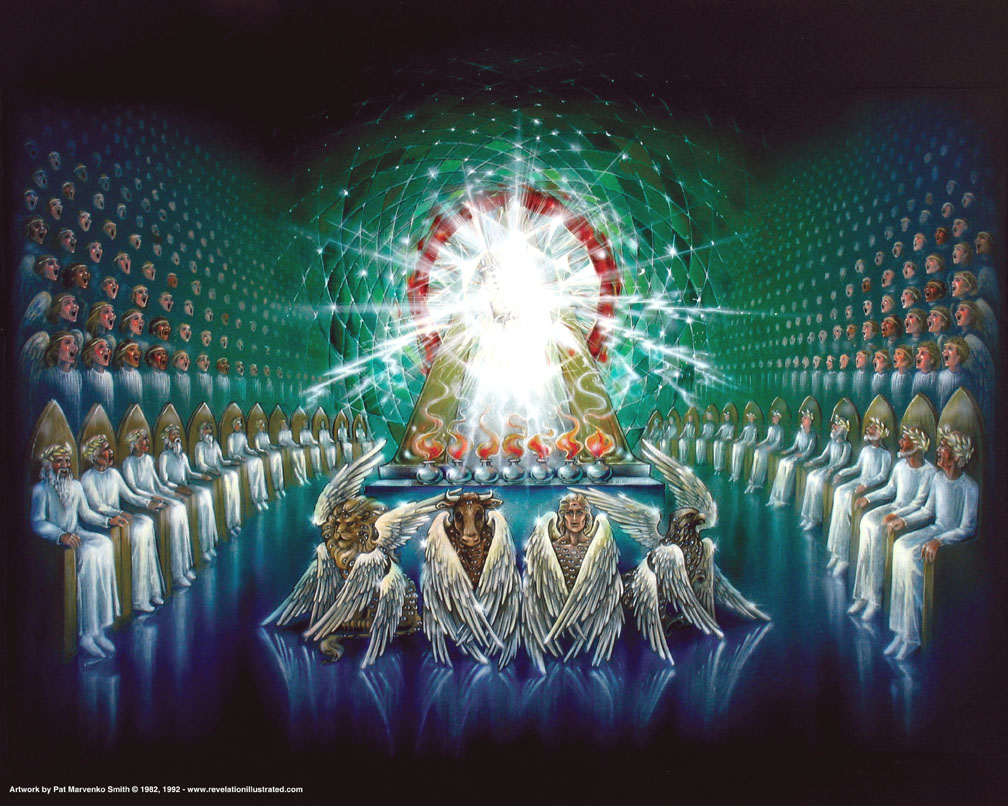 Revelation 4:4, 10   10 the twenty-four elders fall down before Him who sits on the throne and worship Him who lives forever and ever, and cast their crowns before the throne, saying:
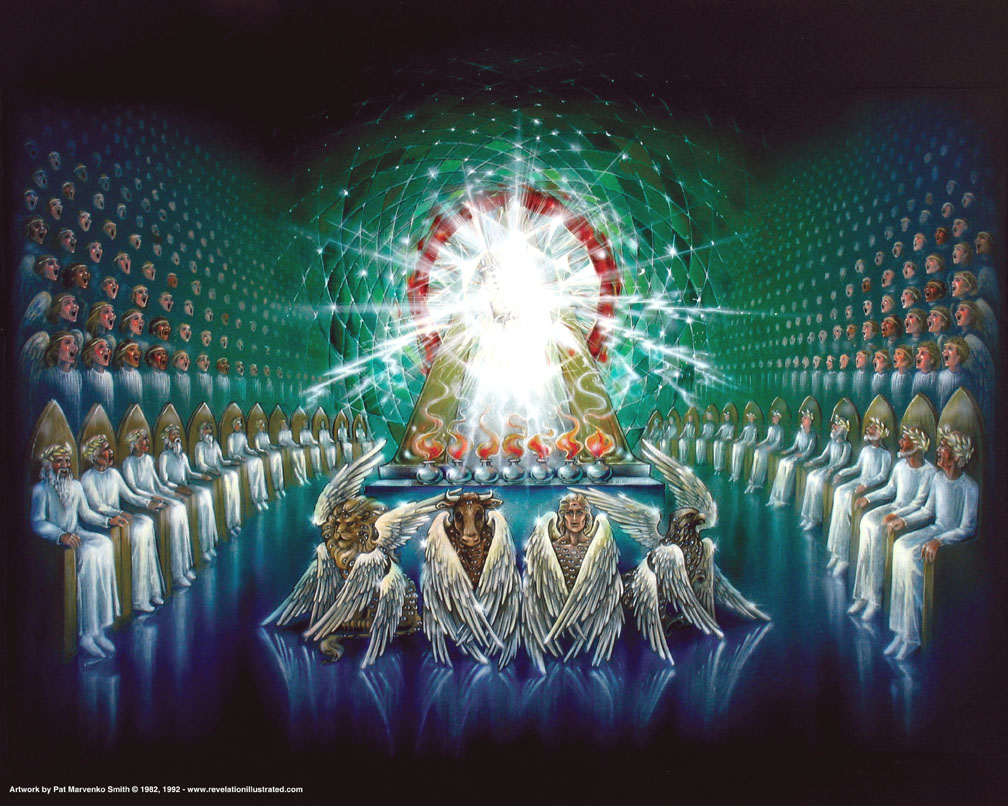 There are Elders Around the Throne (4:4, 10; 5:5, 8-12) 
What do we know about these elders?
They are 24 in number.
They each have a throne and crown.
They are dressed in white garments.
They worship God and the Lamb.
There are Elders Around the Throne (4:4, 10; 5:5, 8-12) 
What do we know about these elders?
They are 24 in number.
They each have a throne and crown.
They are dressed in white garments.
They worship God and the Lamb.
There are Elders Around the Throne (4:4, 10; 5:5, 8-12) 
What do we know about these elders?
They are 24 in number.
They each have a throne and crown.
They are dressed in white garments.
They worship God and the Lamb.
There are Elders Around the Throne (4:4, 10; 5:5, 8-12) 
What do we know about these elders?
They are 24 in number.
They each have a throne and crown.
They are dressed in white garments.
They worship God and the Lamb.
There are Elders Around the Throne (4:4, 10; 5:5, 8-12) 
What do we know about these elders?
They are 24 in number.
They each have a throne and crown.
They are dressed in white garments.
They worship God and the Lamb.
There are Elders Around the Throne (4:4, 10; 5:5, 8-12) 
What do we know about these elders?
They are 24 in number.
They each have a throne and crown.
They are dressed in white garments.
They worship God and the Lamb.
Who are the elders?  
The best suggestion is that the elders are the representatives of the Old and New Testament saints.  In the Old Testament, there were 24 courses or groups of priests (1 Chr. 24:3-5, 18) that served in the temple. Here 24 believers serve in heaven. They are clothed in white which represents the righteousness of Christ (Rev. 7:13-14). They wear victors’ crowns which believers will receive as rewards at the Judgment Seat of Christ.
Who are the elders?  
The best suggestion is that the elders are the representatives of the Old and New Testament saints.  In the Old Testament, there were 24 courses or groups of priests (1 Chr. 24:3-5, 18) that served in the temple. Here 24 believers serve in heaven. They are clothed in white which represents the righteousness of Christ (Rev. 7:13-14). They wear victors’ crowns which believers will receive as rewards at the Judgment Seat of Christ.
Revelation 4:5   And from the throne proceeded lightnings, thunderings, and voices. Seven lamps of fire were burning before the throne, which are the seven Spirits of God.
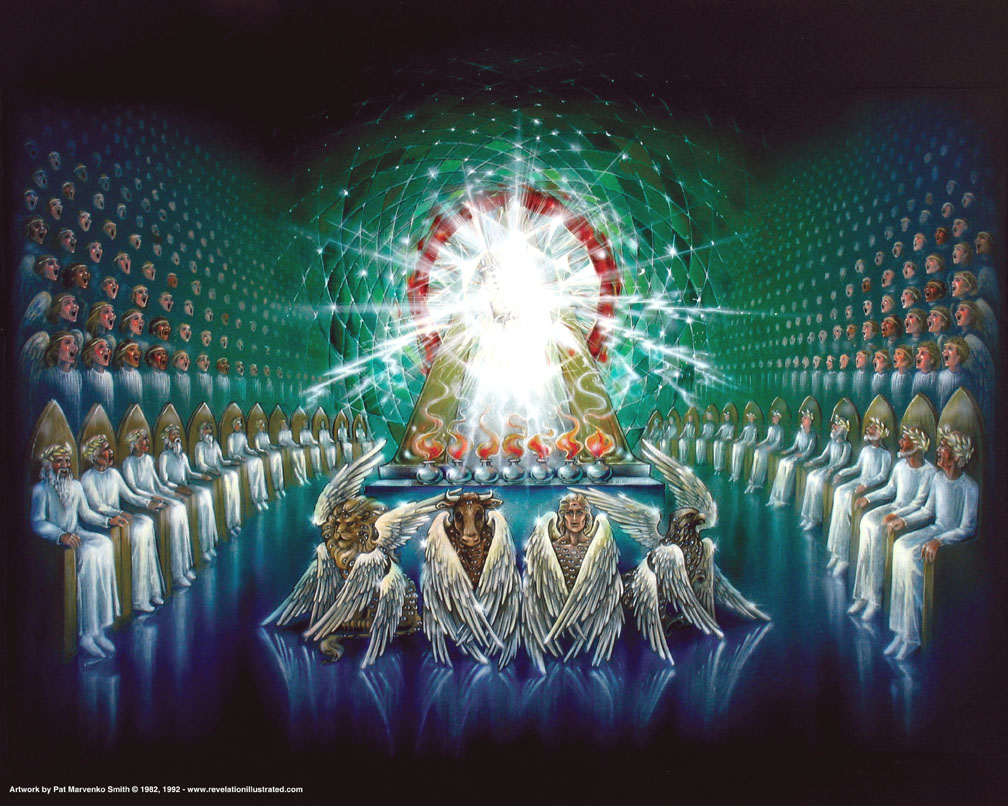 We have previously identified the seven Spirits of God as the seven-fold Spirit of God, or the Holy Spirit in all of His fullness.
We have previously identified the seven Spirits of God as the seven-fold Spirit of God, or the Holy Spirit in all of His fullness.
We have previously identified the seven Spirits of God as the seven-fold Spirit of God, or the Holy Spirit in all of His fullness.
Revelation 4:6–8   Before the throne there was a sea of glass, like crystal. And in the midst of the throne, and around the throne, were four living creatures full of eyes in front and in back.
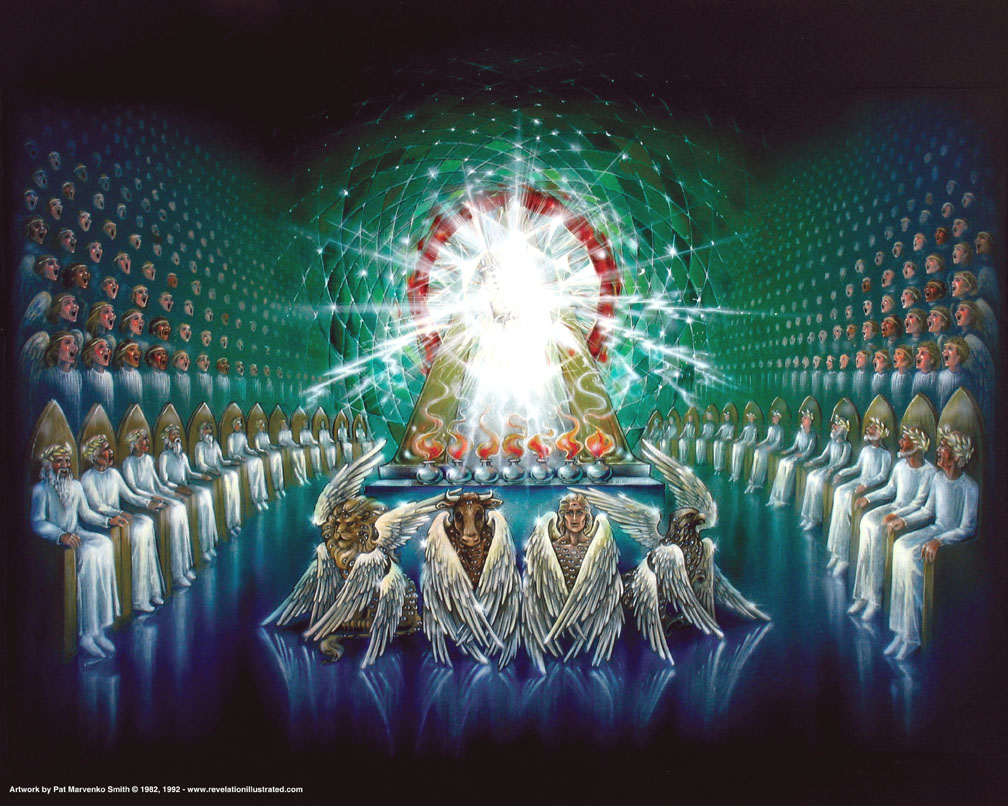 7 The first living creature was like a lion, the second living creature like a calf, the third living creature had a face like a man, and the fourth living creature was like a flying eagle.
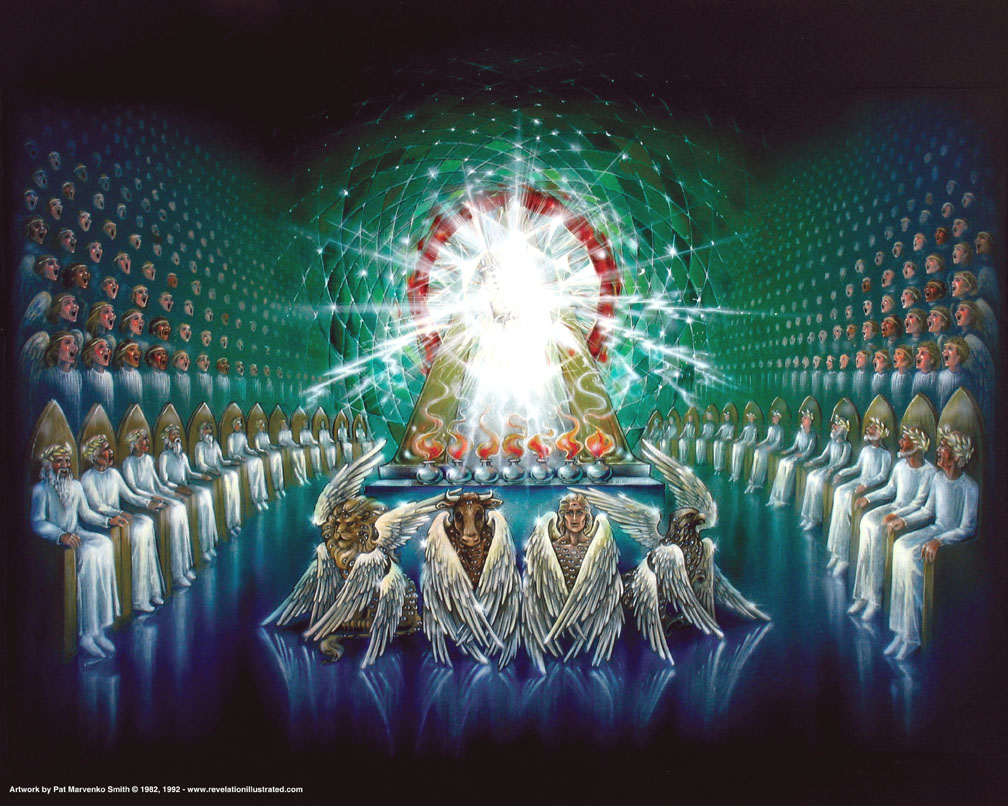 8 The four living creatures, each having six wings, were full of eyes around and within. And they do not rest day or night, saying:
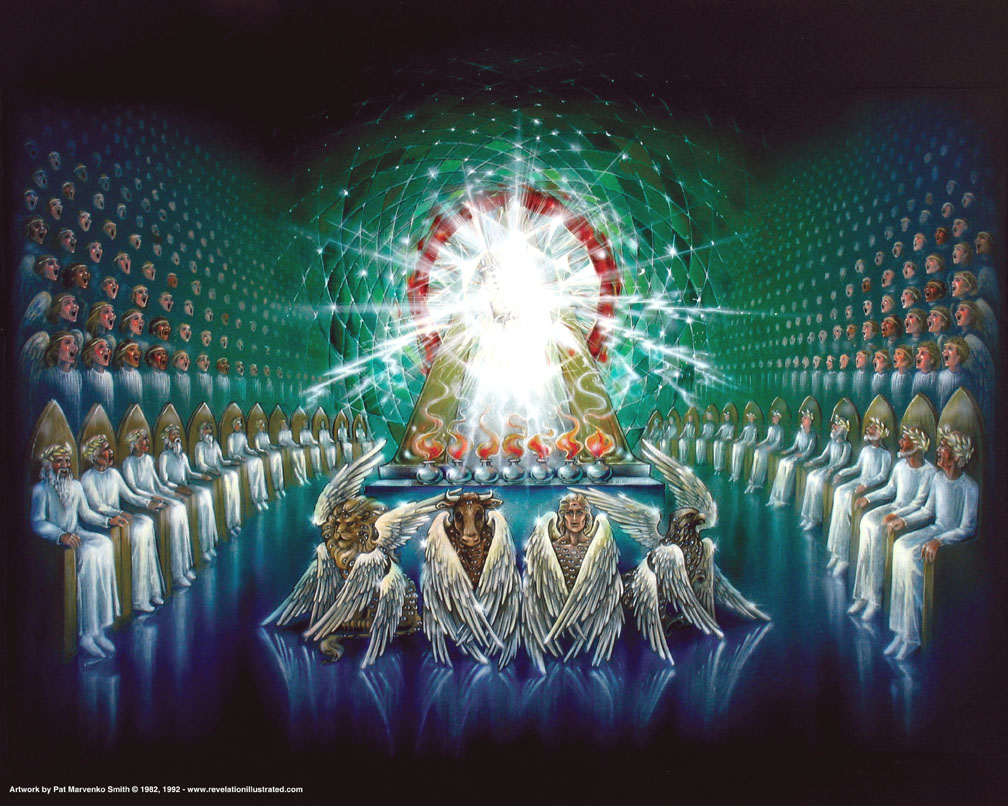 “Holy, holy, holy,
Lord God Almighty,
Who was and is and is to come!”
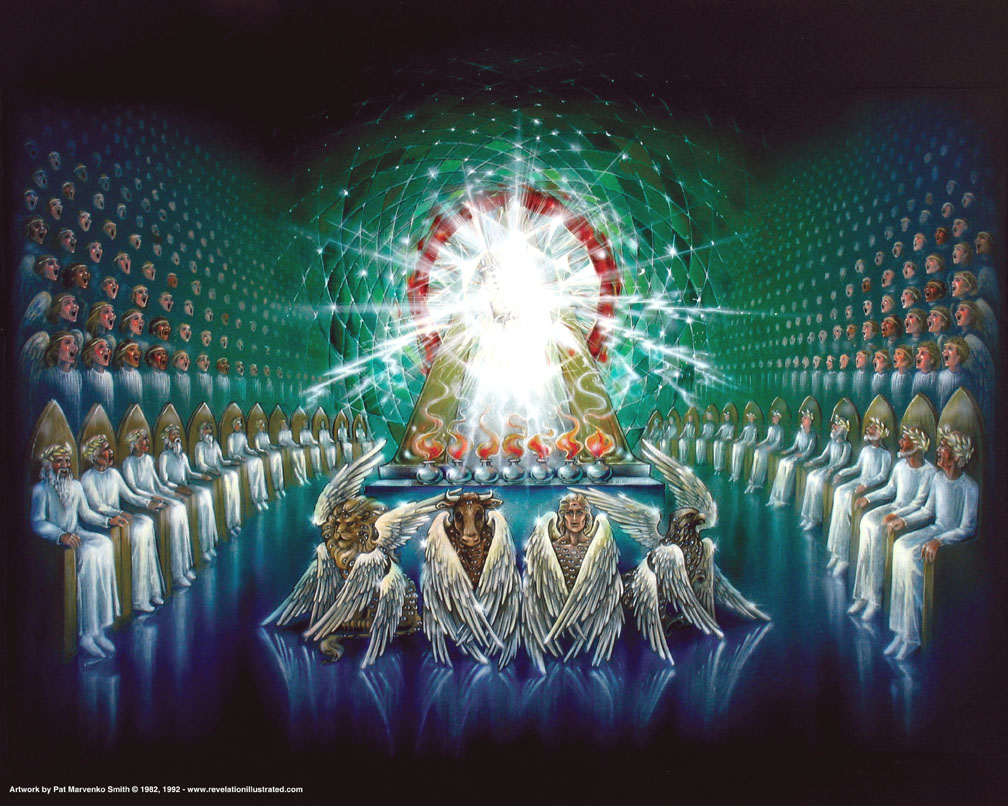 There are Four Living Creatures Around the Throne 
They have six wings, but still have two hands.
They have eyes everywhere, front, back, over, under, … everywhere.
Ezekiel saw them also, and he calls them cherubim; and he adds
They had calf-like feet.
Each one had four faces: lion, eagle, man, and ox
There are Four Living Creatures Around the Throne 
They have six wings, but still have two hands.
They have eyes everywhere, front, back, over, under, … everywhere.
Ezekiel saw them also, and he calls them cherubim; and he adds
They had calf-like feet.
Each one had four faces: lion, eagle, man, and ox
There are Four Living Creatures Around the Throne 
They have six wings, but still have two hands.
They have eyes everywhere, front, back, over, under, … everywhere.
Ezekiel saw them also, and he calls them cherubim; and he adds
They had calf-like feet.
Each one had four faces: lion, eagle, man, and ox
There are Four Living Creatures Around the Throne 
They have six wings, but still have two hands.
They have eyes everywhere, front, back, over, under, … everywhere.
Ezekiel saw them also, and he calls them cherubim; and he adds
They had calf-like feet.
Each one had four faces: lion, eagle, man, and ox
There are Four Living Creatures Around the Throne 
They have six wings, but still have two hands.
They have eyes everywhere, front, back, over, under, … everywhere.
Ezekiel saw them also, and he calls them cherubim; and he adds
They had calf-like feet.
Each one had four faces: lion, eagle, man, and ox
There are Four Living Creatures Around the Throne 
They have six wings, but still have two hands.
They have eyes everywhere, front, back, over, under, … everywhere.
Ezekiel saw them also, and he calls them cherubim; and he adds
They had calf-like feet.
Each one had four faces: lion, eagle, man, and ox
Ezekiel 1:13–20   13 As for the likeness of the living creatures, their appearance was like burning coals of fire, like the appearance of torches going back and forth among the living creatures. The fire was bright, and out of the fire went lightning.
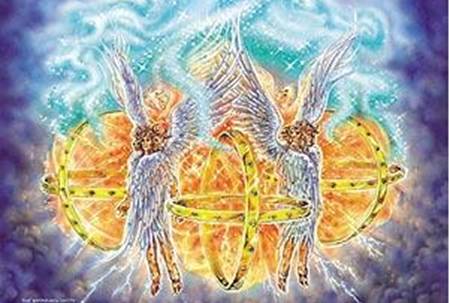 14 And the living creatures ran back and forth, in appearance like a flash of lightning.
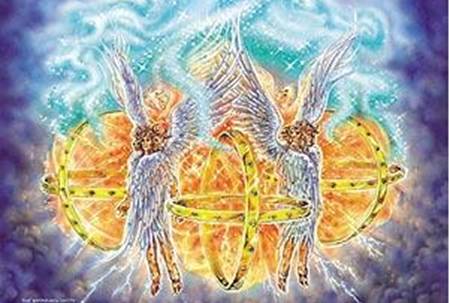 15 Now as I looked at the living creatures, behold, a wheel was on the earth beside each living creature with its four faces.
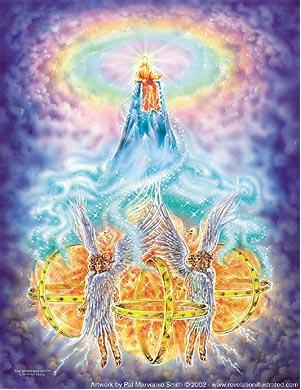 16 The appearance of the wheels and their workings was like the color of beryl, and all four had the same likeness. The appearance of their workings was, as it were, a wheel in the middle of a wheel.
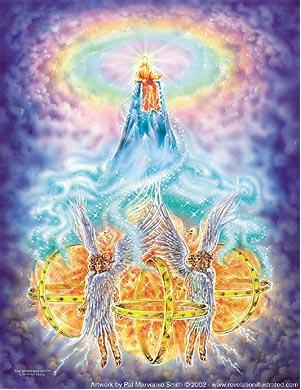 17 When they moved, they went toward any one of four directions; they did not turn aside when they went. 18 As for their rims, they were so high they were awesome; and their rims were full of eyes, all around the four of them.
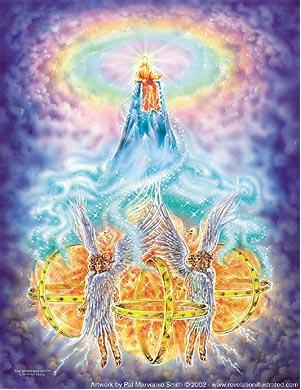 19 When the living creatures went, the wheels went beside them; and when the living creatures were lifted up from the earth, the wheels were lifted up.
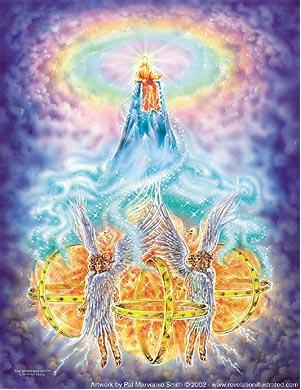 20 Wherever the spirit wanted to go, they went, because there the spirit went; and the wheels were lifted together with them, for the spirit of the living creatures was in the wheels.
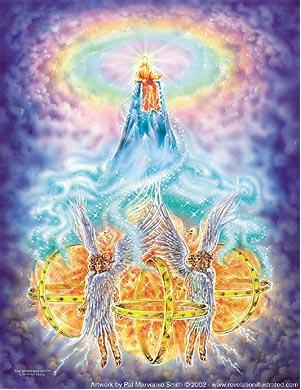 Notice the Other Objects Before the Throne (4:5-6; 6:9-11; 8:3-5)
Rev. 4:5-6   5 And from the throne proceeded lightnings, thunderings, and voices. Seven lamps of fire were burning before the throne, which are the seven Spirits of God. 6 Before the throne there was a sea of glass, like crystal. And in the midst of the throne, and around the throne, were four living creatures full of eyes in front and in back.
Notice the Other Objects Before the Throne (4:5-6; 6:9-11; 8:3-5)
Rev. 6:9   When He opened the fifth seal, I saw under the altar the souls of those who had been slain for the word of God and for the testimony which they held.
Notice the Other Objects Before the Throne (4:5-6; 6:9-11; 8:3-5)
Rev. 8:3-4   3 Then another angel, having a golden censer, came and stood at the altar. He was given much incense, that he should offer it with the prayers of all the saints upon the golden altar which was before the throne. 4 And the smoke of the incense, with the prayers of the saints, ascended before God from the angel’s hand.
Here in the Throne Room of Heaven, we find
The Altar of Sacrifice (6:9-11)
The Sea of Glass (4:6)
The Altar of Incense (8:3-5)
Here in the Throne Room of Heaven, we find
The Altar of Sacrifice (6:9-11)
The Sea of Glass (4:6)
The Altar of Incense (8:3-5)
Here in the Throne Room of Heaven, we find
The Altar of Sacrifice (6:9-11)
The Sea of Glass (4:6)
The Altar of Incense (8:3-5)
Here in the Throne Room of Heaven, we find
The Altar of Sacrifice (6:9-11)
The Sea of Glass (4:6)
The Altar of Incense (8:3-5)
Do these things sound familiar?  They should.  They were all things in the tabernacle.  You see, in Exodus 24, God brought Moses and the elders up Mt. Sinai, and from there they could all see the throne of God.  They saw lightning and heard the thunder coming from the throne.  They saw the brilliant fiery light proceeding from the throne of the Almighty.
Do these things sound familiar?  They should.  They were all things in the tabernacle.  You see, in Exodus 24, God brought Moses and the elders up Mt. Sinai, and from there they could all see the throne of God.  They saw lightning and heard the thunder coming from the throne.  They saw the brilliant fiery light proceeding from the throne of the Almighty.
But then, God told everybody to stay put, except Moses.  He told Moses to climb up higher on the mountain, and He said to Moses, 
Exodus 25:8–9   8 And let them make Me a sanctuary, that I may dwell among them. 9 According to all that I show you, that is, the pattern of the tabernacle and the pattern of all its furnishings, just so you shall make it.
God told Moses to build the tabernacle like the Throne Room of Heaven and everything within it would point people to God´s Heavenly Home.
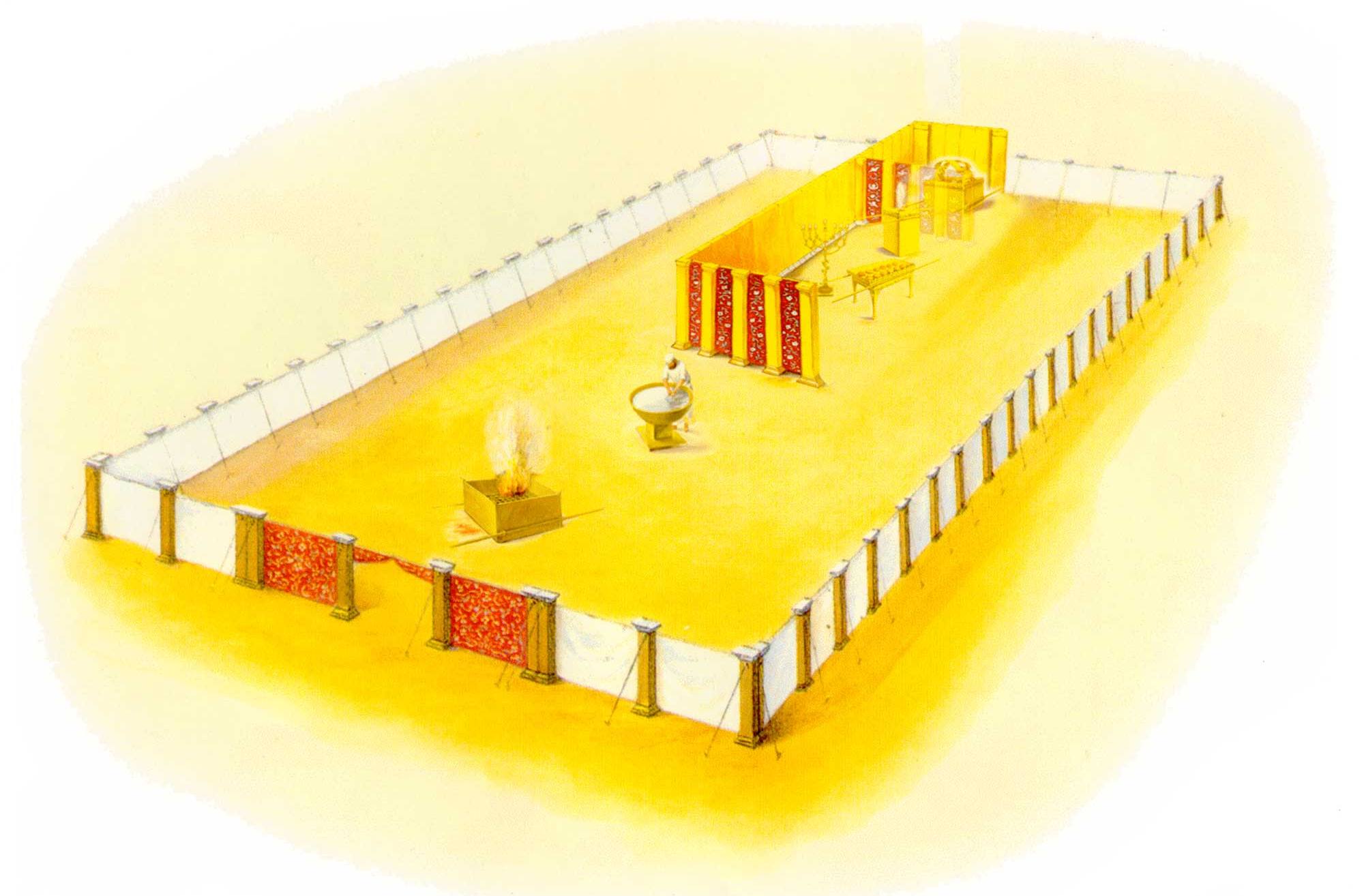 The Brazen Altar where The Altar over the martyrs in heaven is.
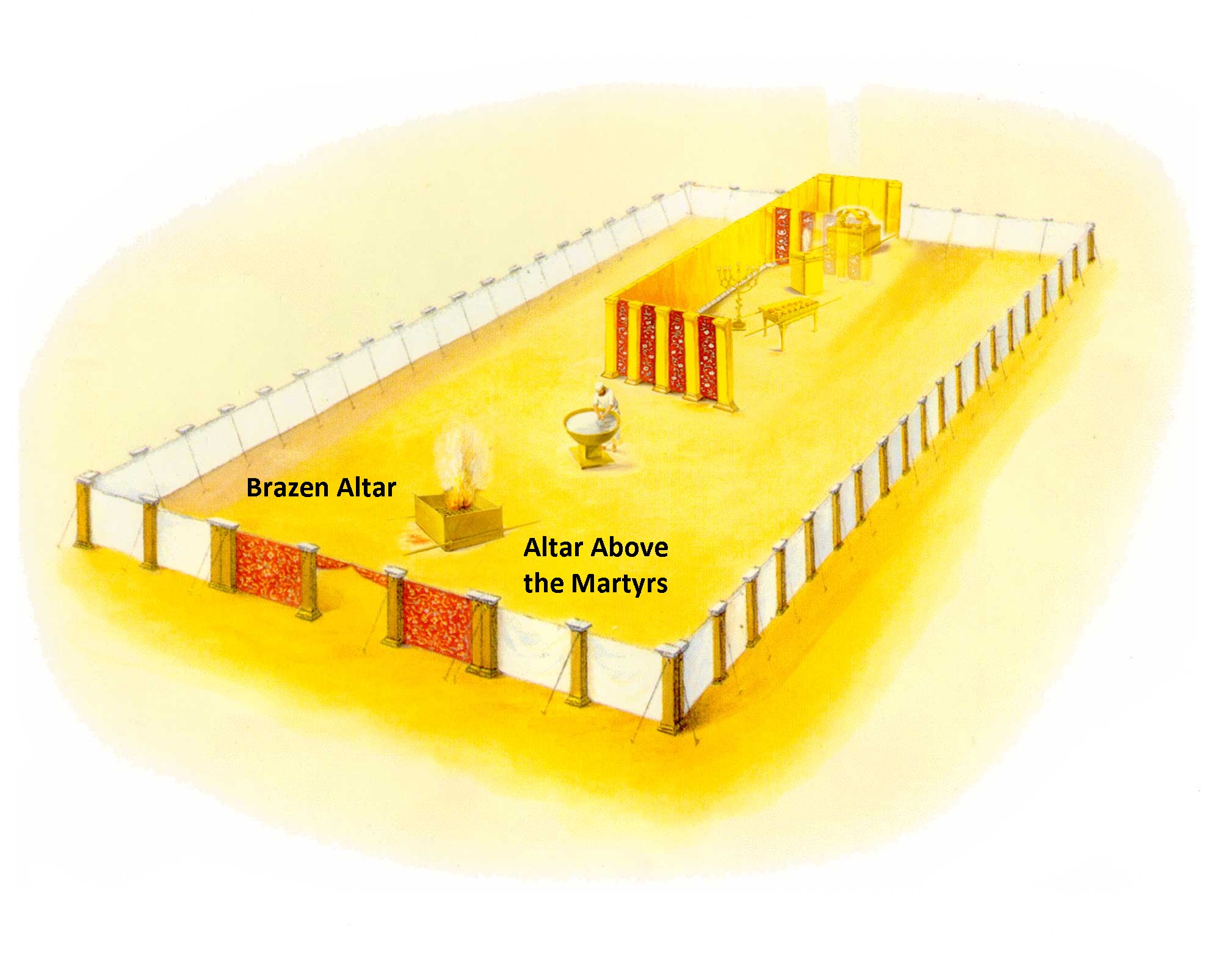 The Laver in the place of the Sea of Glass, the Crystal Sea.
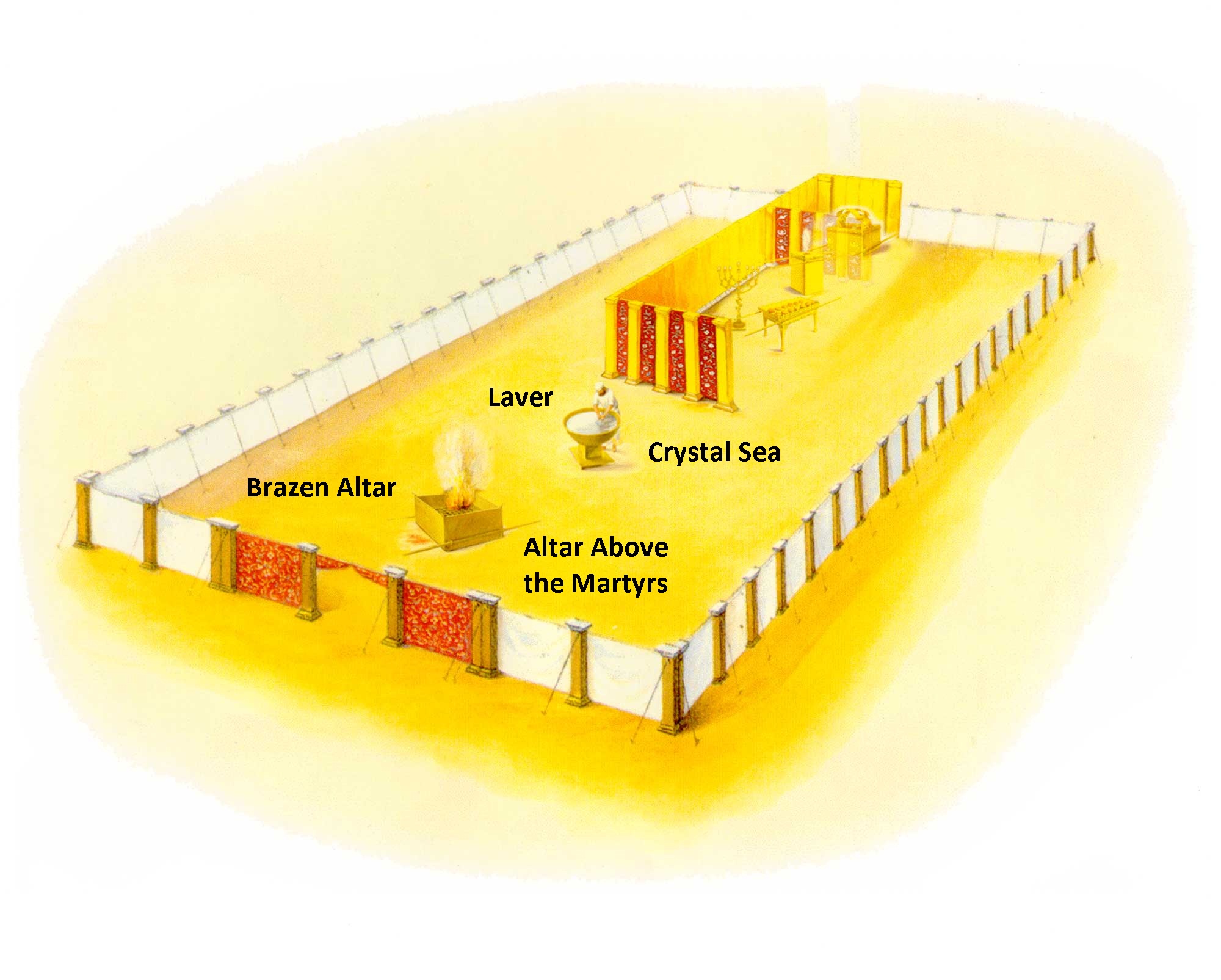 The Golden Lampstand picturing the Seven Fold Spirit of God.
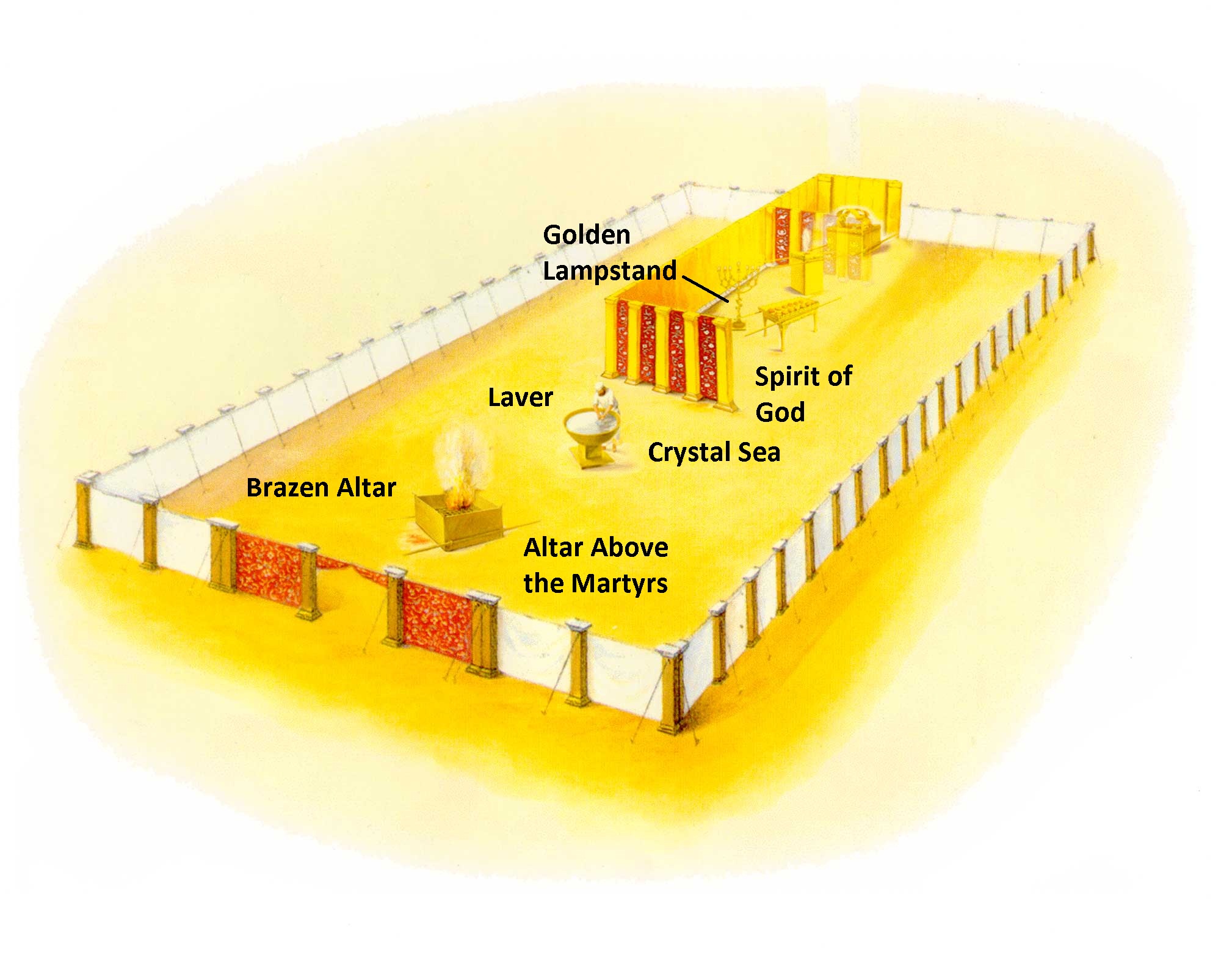 The Table of the Shewbread where the Lord Jesus is standing as we shall see in the next chapter.
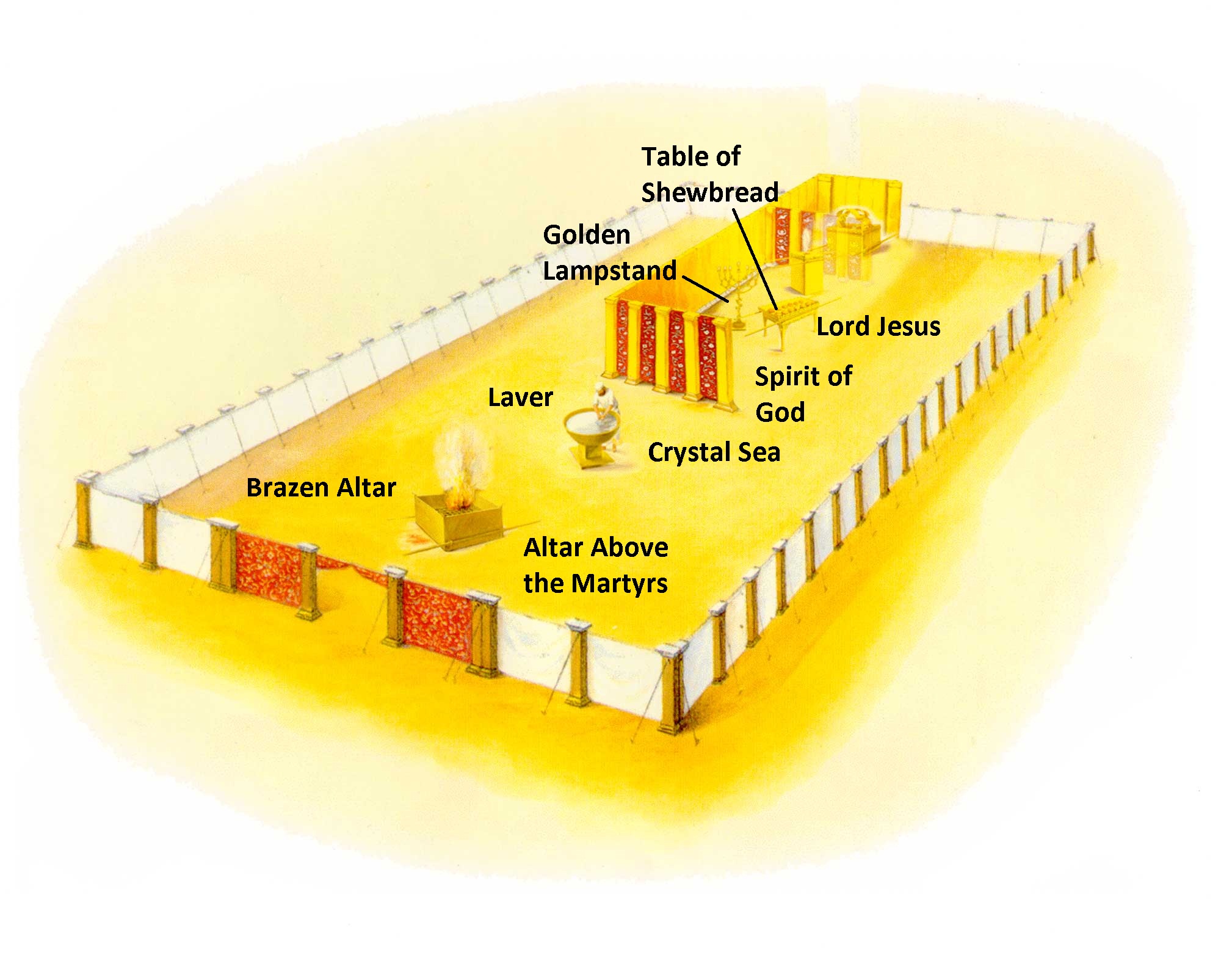 The Altar of Incense where the Heavenly Altar of Incense is placed before the Almighty.
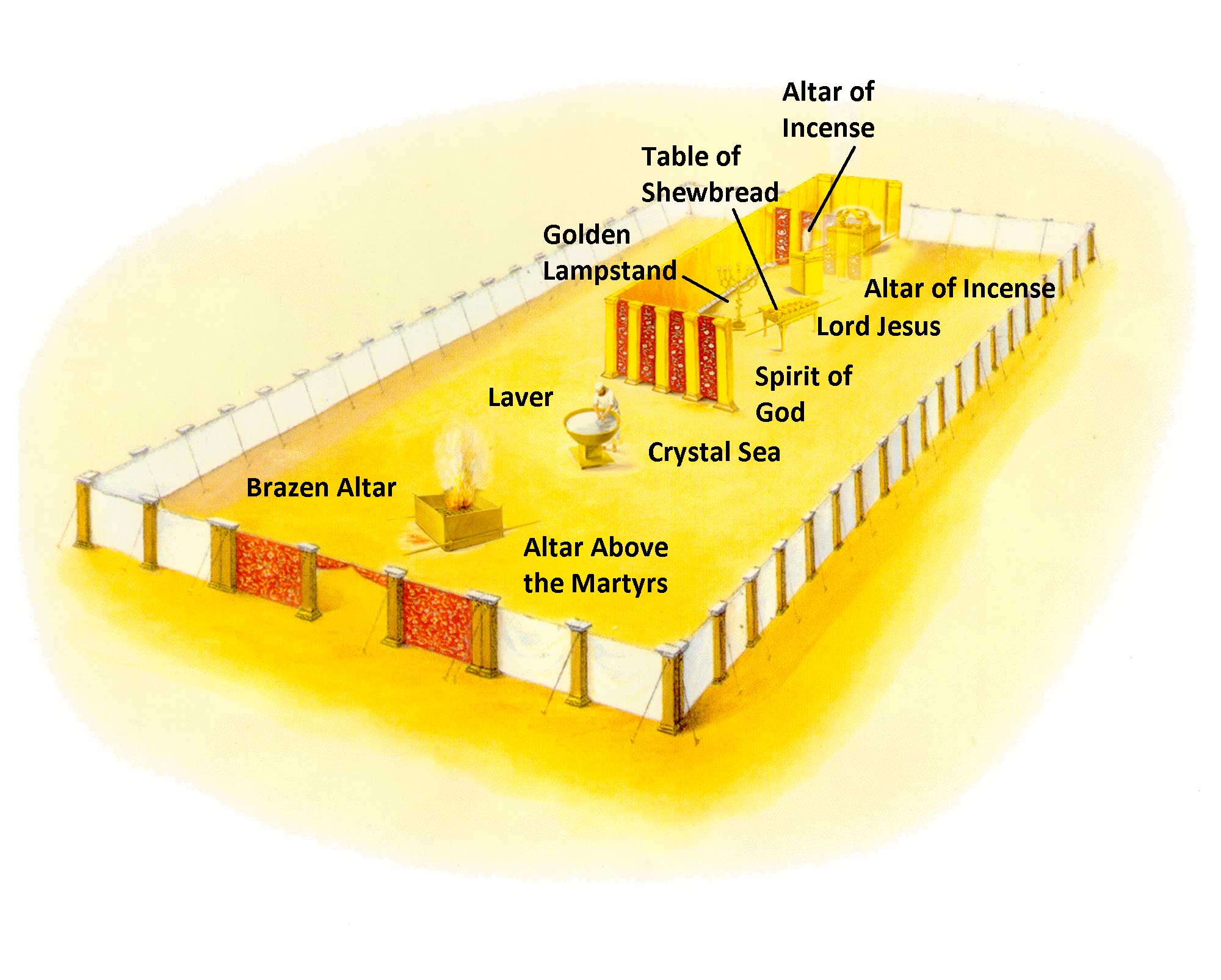 And the Ark of the Covenant with the Mercy Seat on top in the location where rests the Throne of God.
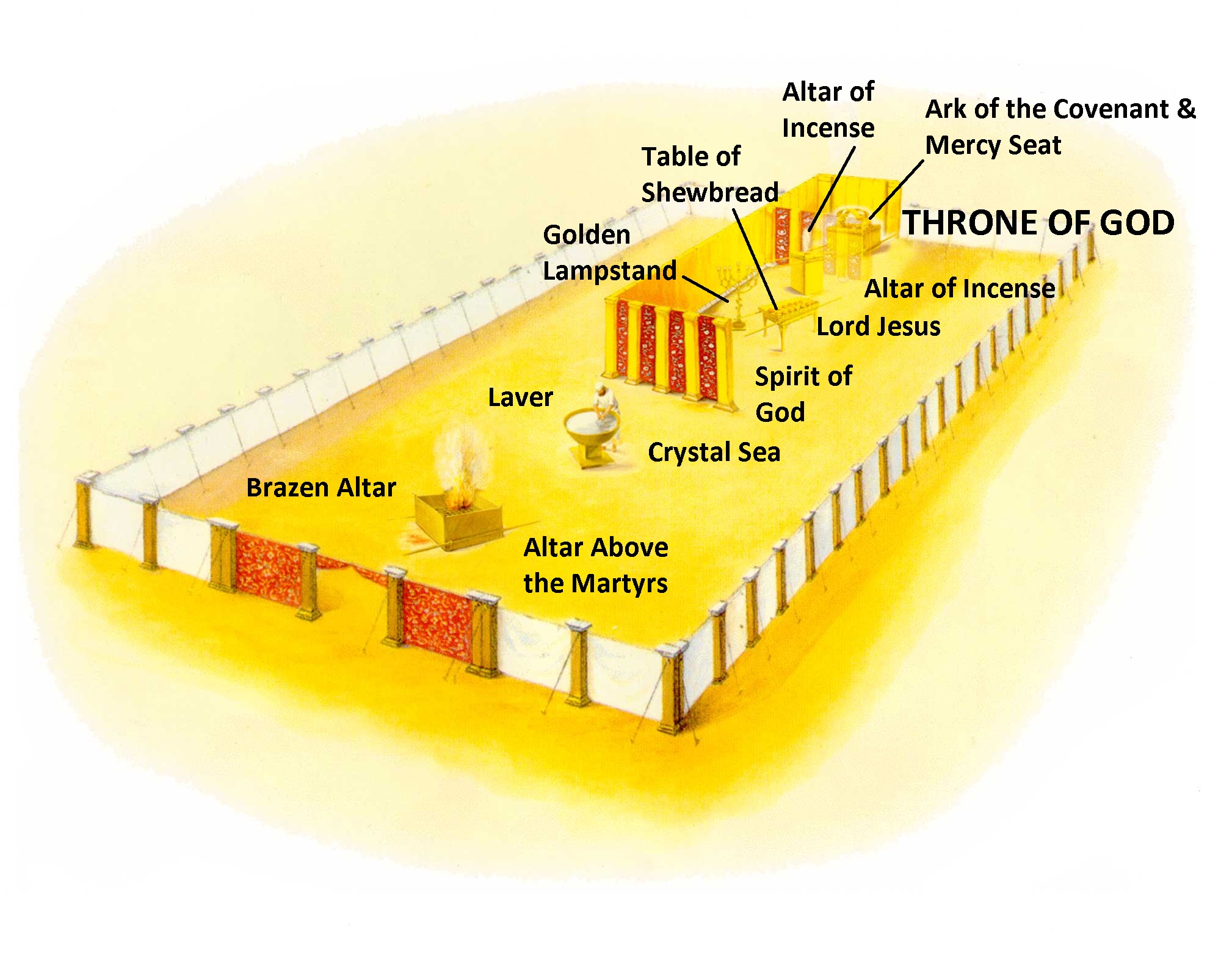 Now, one final thing.  Do you see the pattern? What do you have when you look at the pattern of all these things in the tabernacle?  The cross!
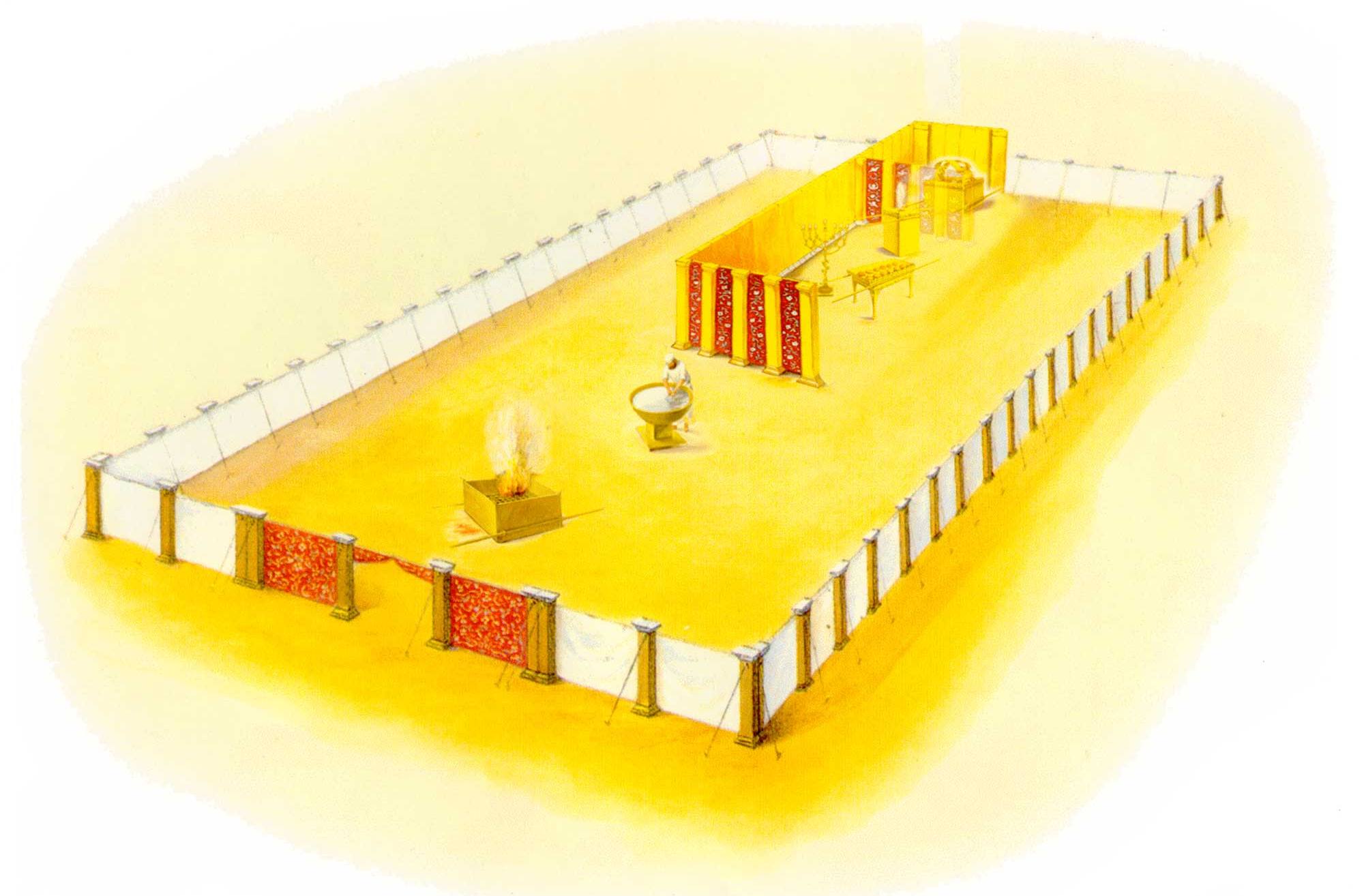 Now, one final thing.  Do you see the pattern? What do you have when you look at the pattern of all these things in the tabernacle?  The cross!
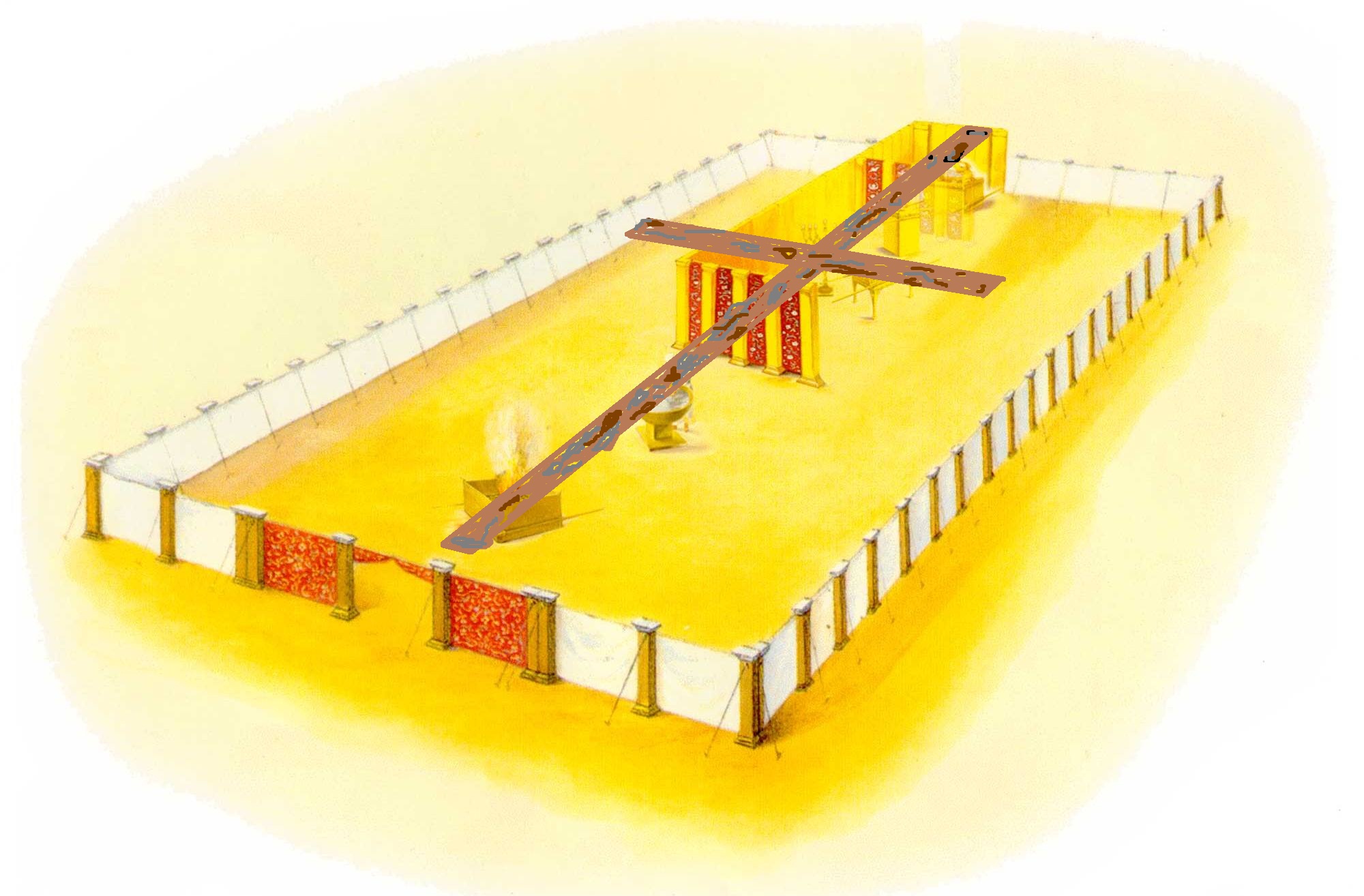 CONCLUSION:  My dear friend, far more significant than the fact that the implements in the Tabernacle form the shape of the cross, is the fact that this is the pattern in Heaven´s Throne Room.
The only way to heaven is by way of the cross.
CONCLUSION:  My dear friend, far more significant than the fact that the implements in the Tabernacle form the shape of the cross, is the fact that this is the pattern in Heaven´s Throne Room.
The only way to heaven is by way of the cross.
CONCLUSION:  My dear friend, far more significant than the fact that the implements in the Tabernacle form the shape of the cross, is the fact that this is the pattern in Heaven´s Throne Room.
The only way to heaven is by way of the cross.
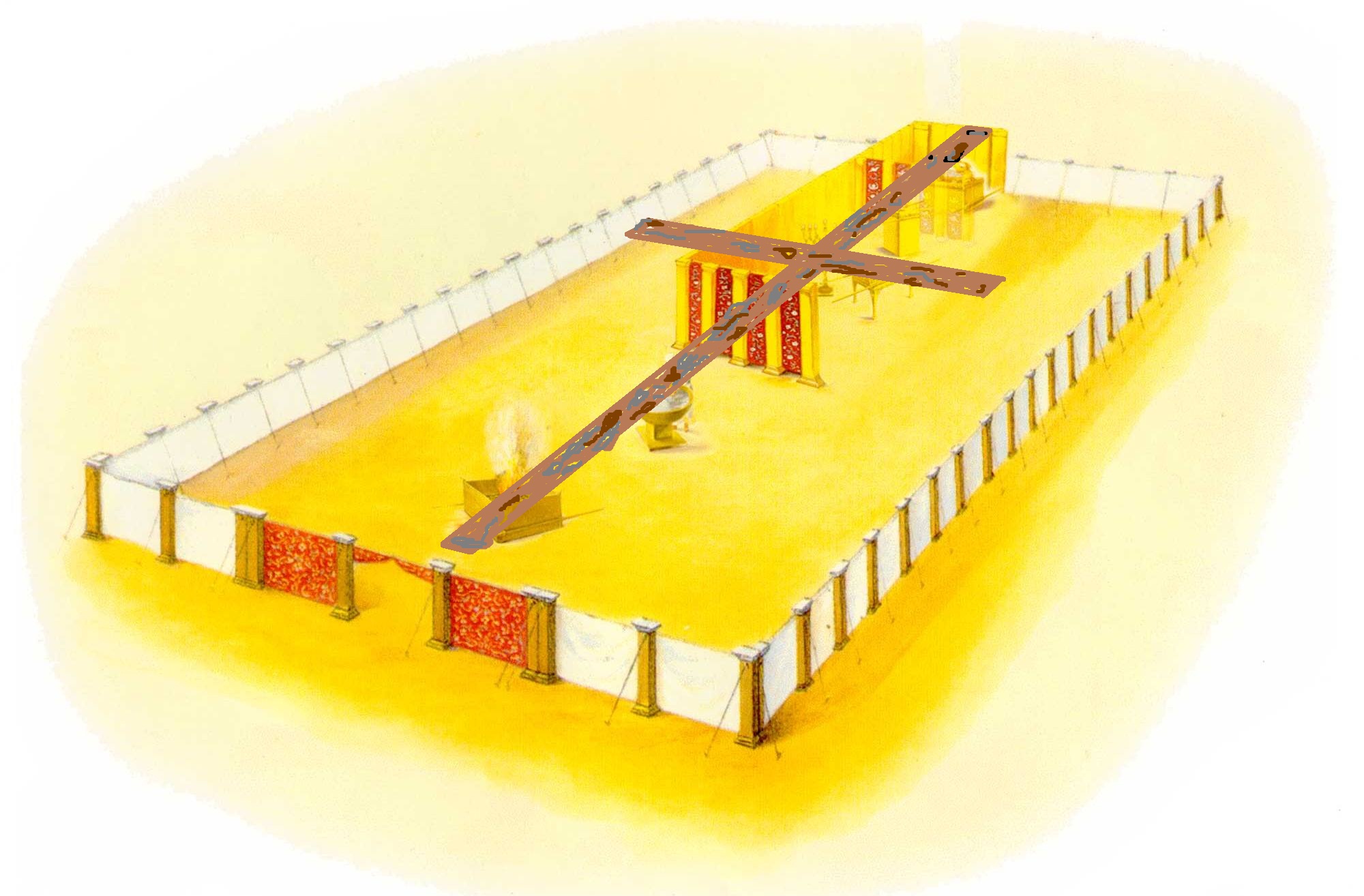 John 14:6   Jesus said to him, “I am the way, the truth, and the life. No one comes to the Father except through Me.